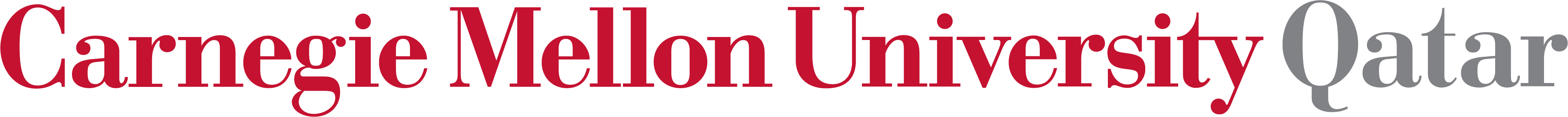 Information Technology
Lecture recording withMac PowerPoint 2019
Khalid Sarwar Warraich
Exporting presentation as a video
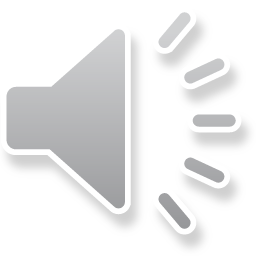 Export slides as a video
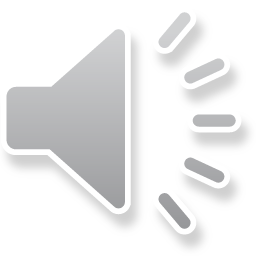 Export slides as a video
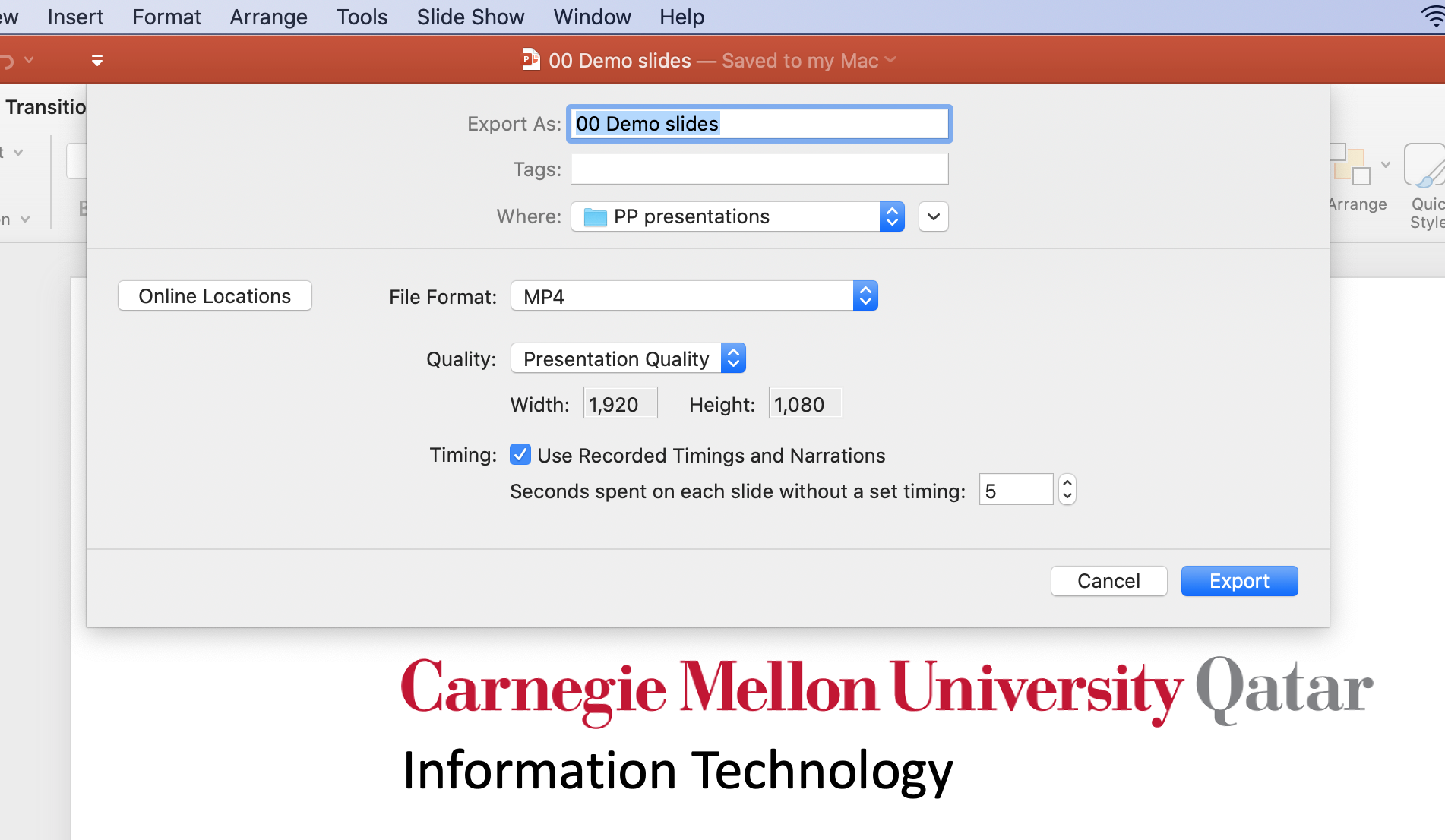 Video resolutions
Ultra HD (4K) is 3840 x 2160
Full HD (1080p) is 1920 x 1080 (recommended)
HD (720p) is 1280 x 720
Standard (480p) is 852 x 480
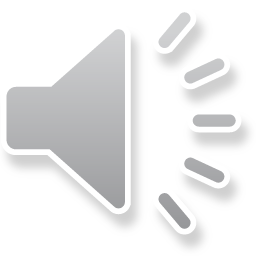 Export slides as a video
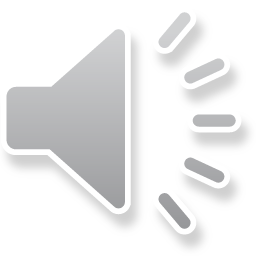 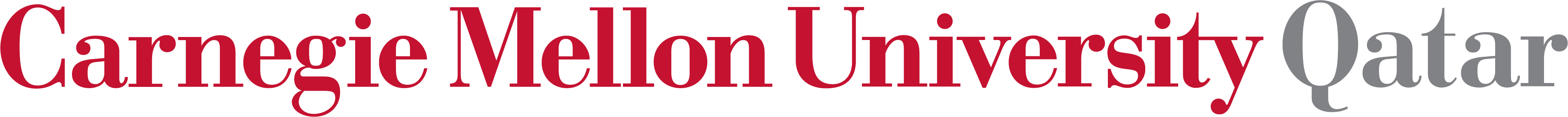 Information Technology